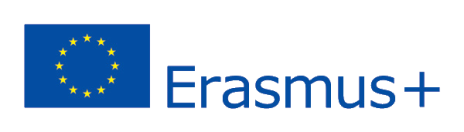 2018-3-HR01-KA205-060151
Farming Experience
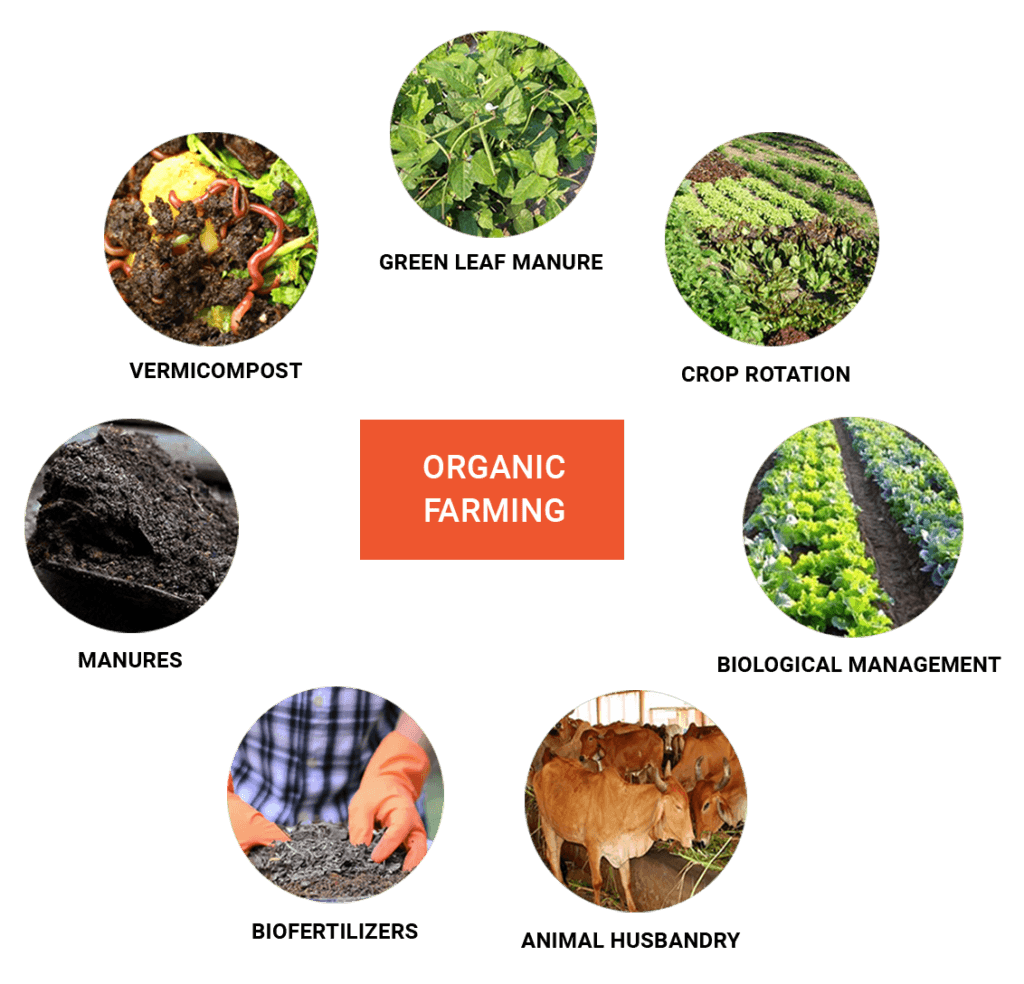 Organic Agriculture
get farming experience
In order to become an organic farmer, one should acquire or rent an agricultural land. 
Organic farmers need to have an intimate knowledge of the land and the soil they work with. 
Experience in weeding, tilling, planting and harvesting are important skills for potential organic farmers.
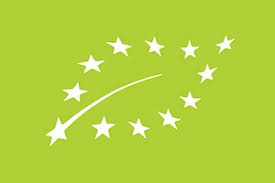